业余无线电台考后设台指导（上海版）
验证合格 获得操作证书
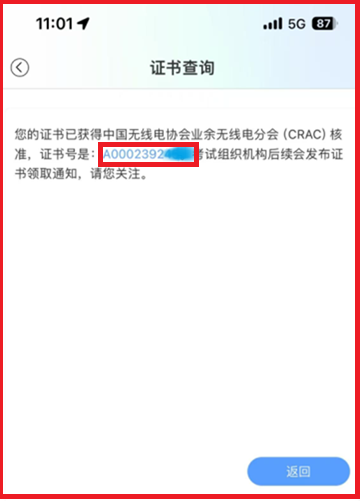 考后《智谱》查询
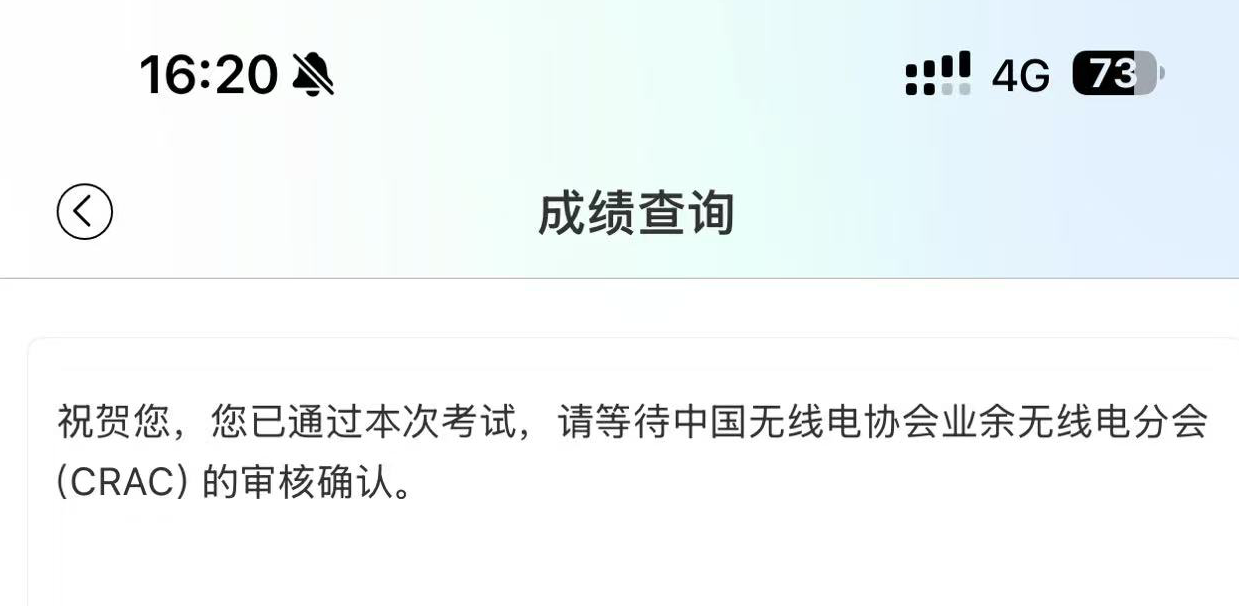 上海市经济与信息化委员会官网
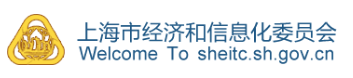 https://sheitc.sh.gov.cn/
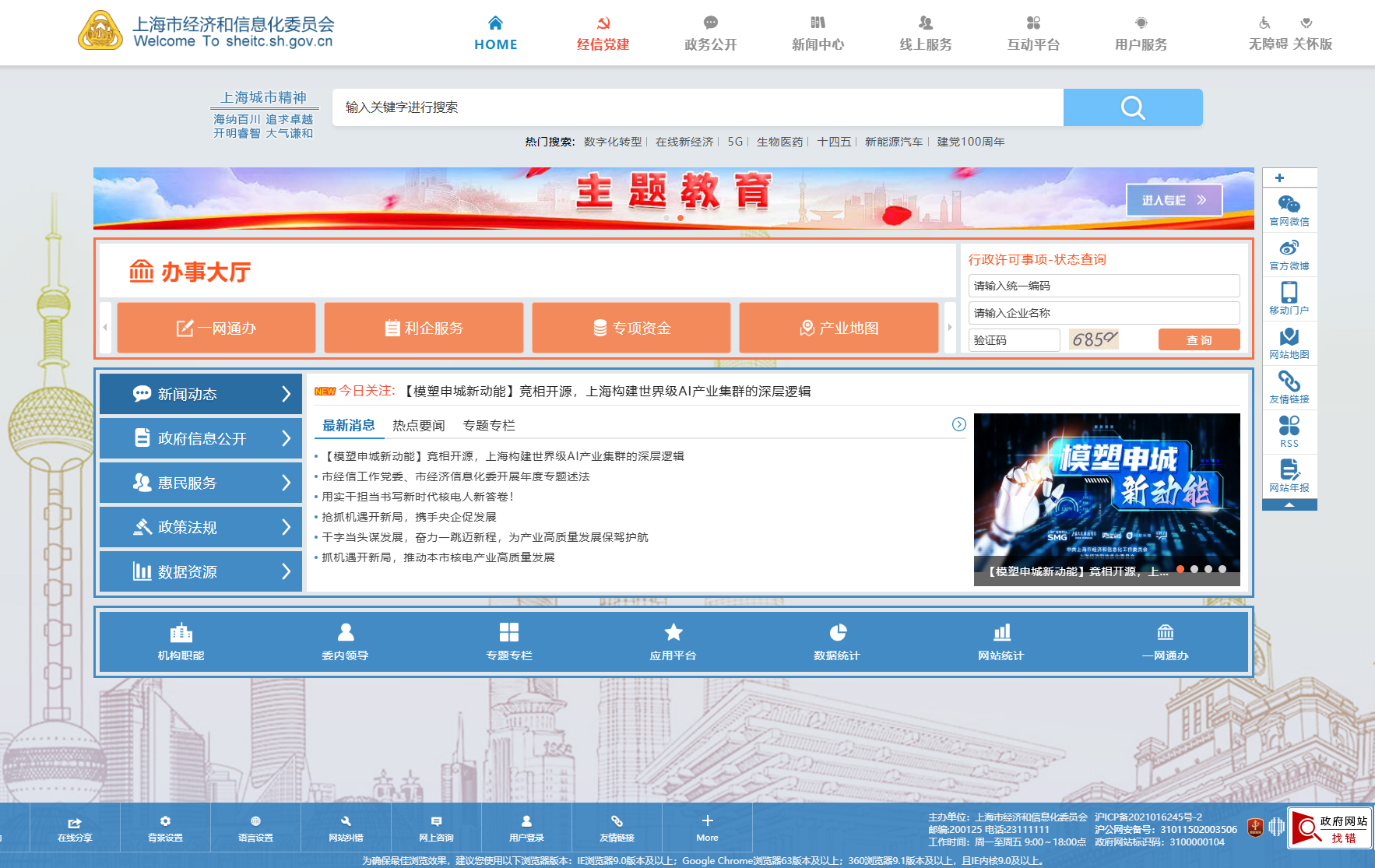 首次设置业余电台
无线电台识别码核发（省级权限）

无线电台（站）设置、使用许可
网站  个人身份登录
可通过“上海 一网通办”登录
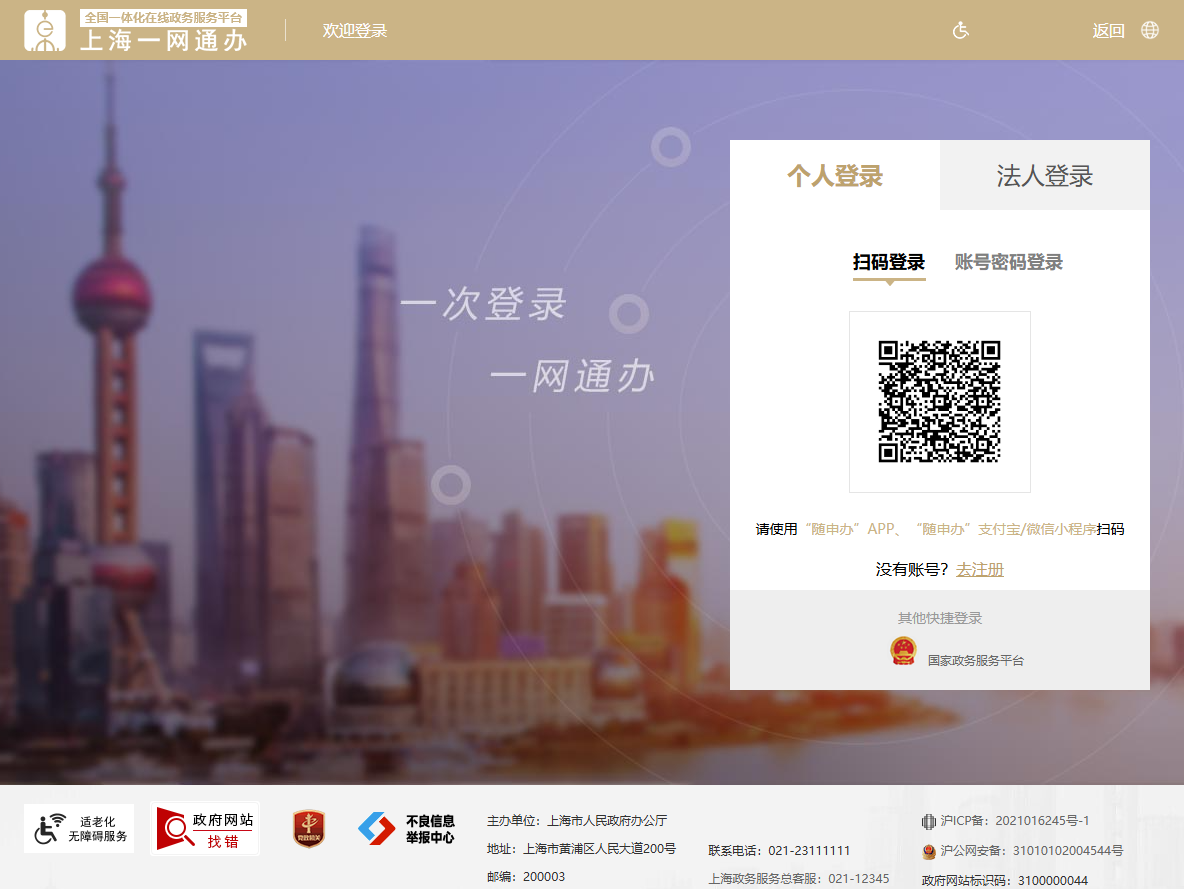 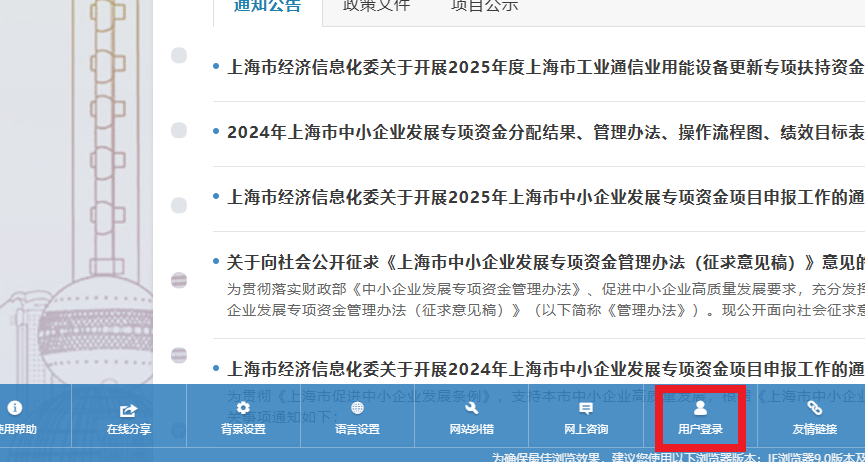 无线电台（站）设置、使用许可
无线电台（站）设置、使用许可
无线电台（站）设置、使用许可
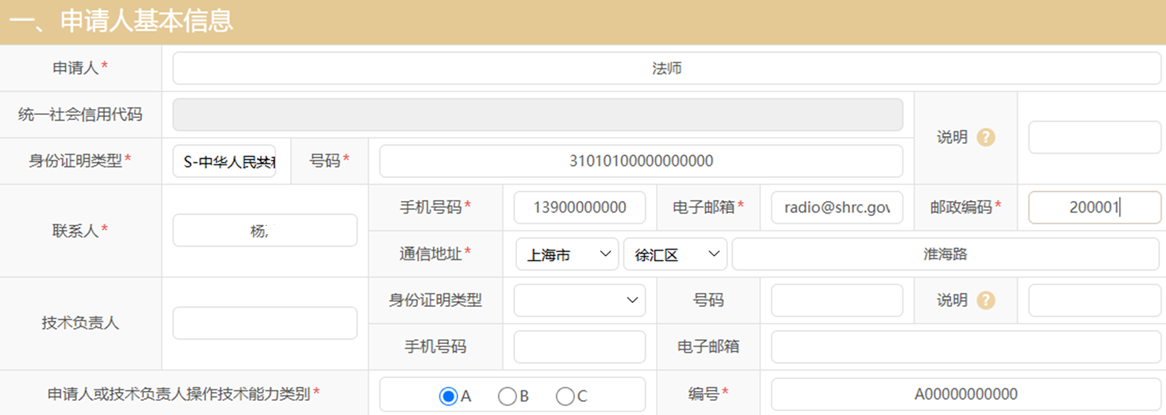 无线电台（站）设置、使用许可
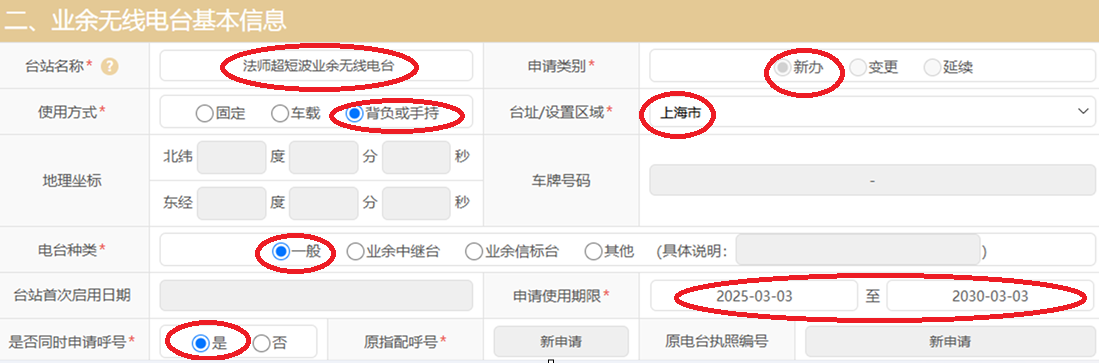 无线电台（站）设置、使用许可
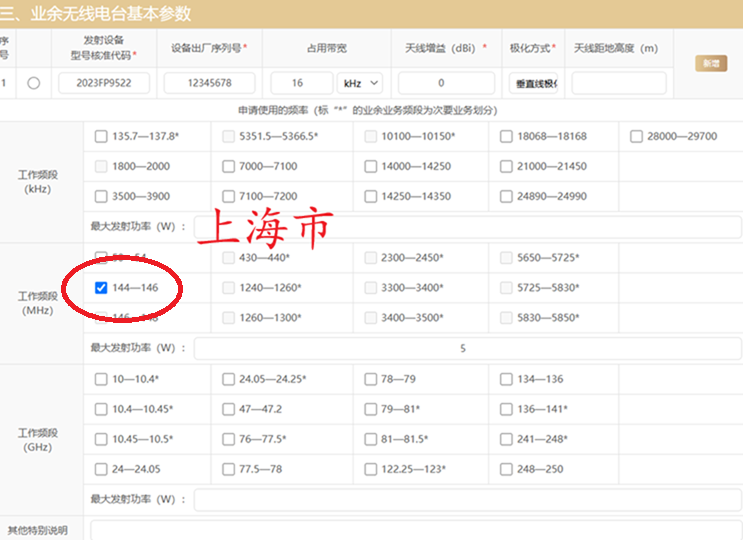 无线电台（站）设置、使用许可
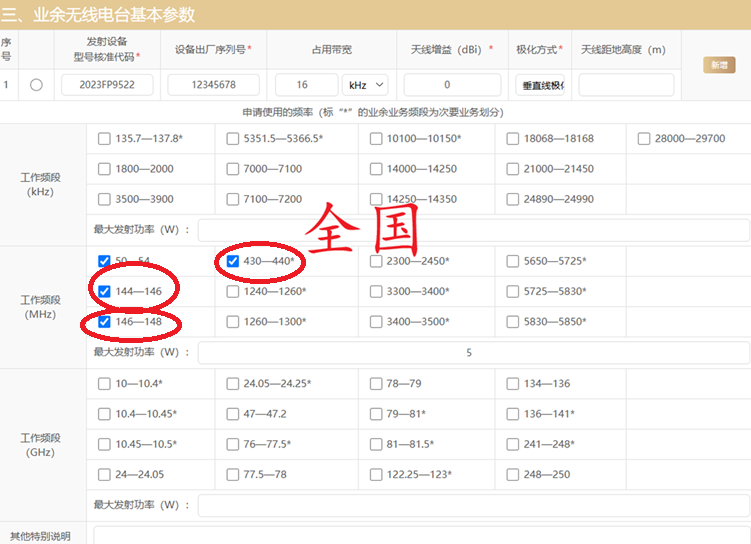 无线电台（站）设置、使用许可
承 诺 书
上 传 文 件
推荐PDF

注意 “ .JPG” 文件上传不成功 改为 “ .jpeg ”

手机系统、浏览器、电脑系统 可能导致上传失败
设 备 照 片
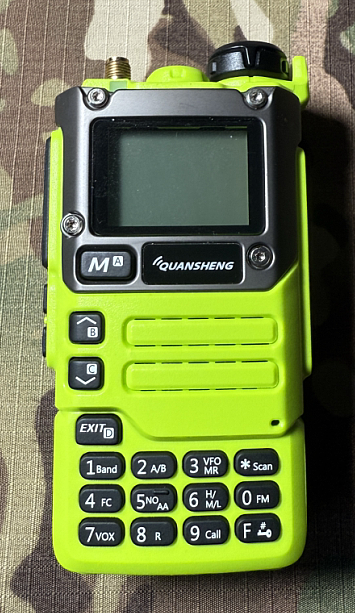 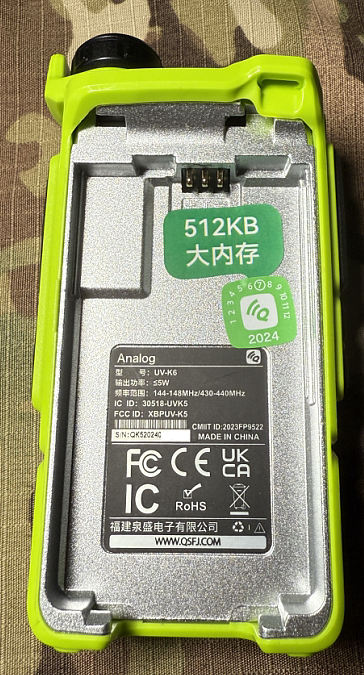 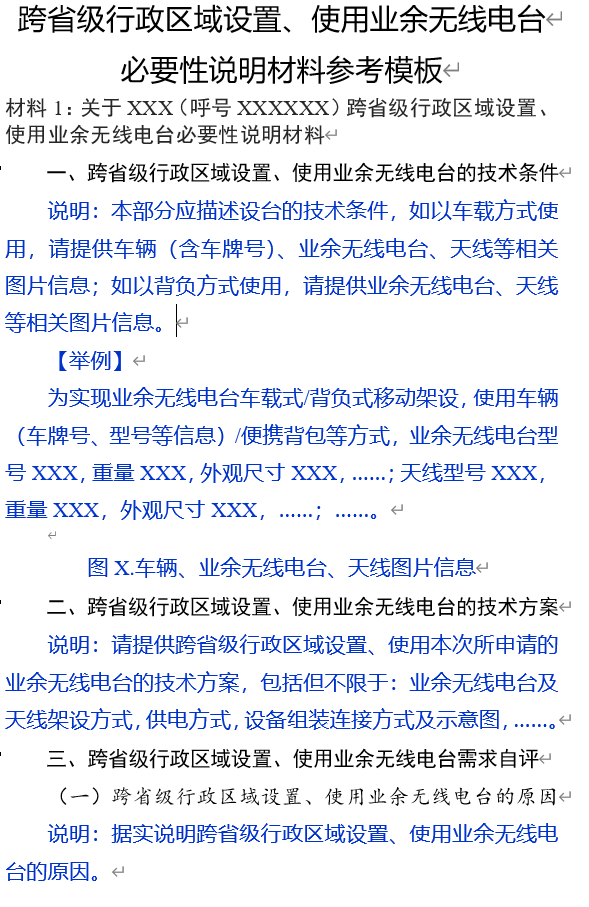 全 国 设 台 说 明
提 交
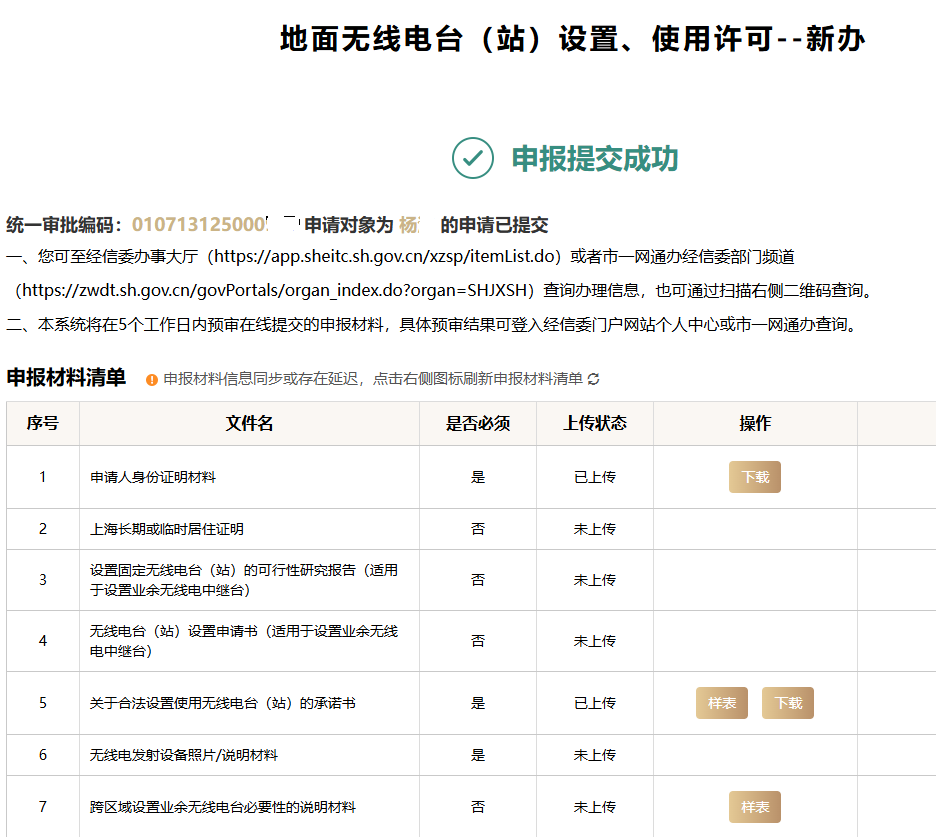 提 交 成 功
状  态  查  看
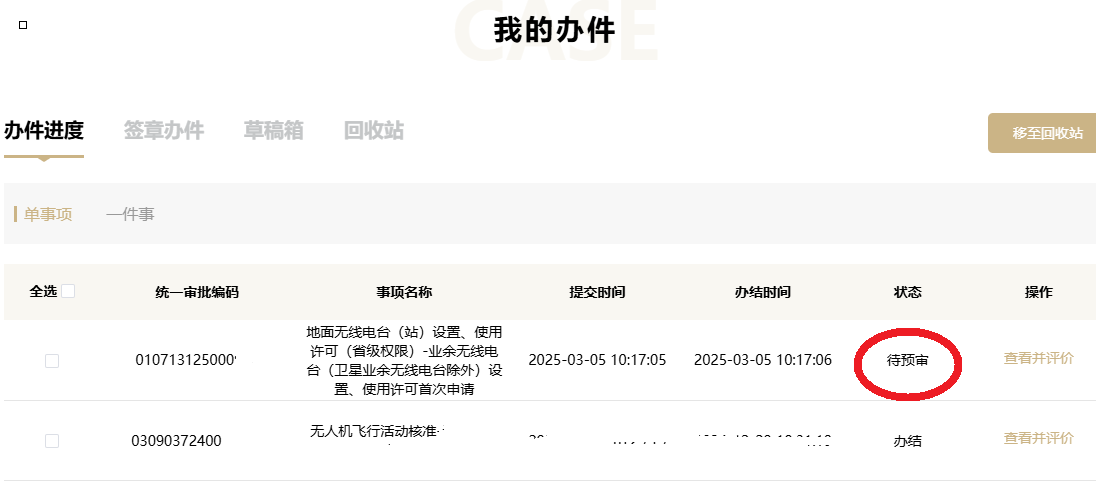 上海电子版 无线电台执照
上海地区禁止使用146-148MHz   430-440MHz
上海电台执照 网上办事
咨询电话：021-23117617
          021-23117624